MANEJO GENERAL DEL PACIENTE INTOXICADO
Epidemiología
INS desde 3 marzo 2020- 15 junio 2020:
Sustancias psicoactivas: 2.396 casos (29,8%).
Medicamentos: 1.925 casos (23,9%).
Plaguicidas: 1.648 casos (20,5%).
Otras sustancias químicas: 1.411 casos (17,5%).
Solventes: 377 casos (4,7%).
Gases: 182 casos (2,3%).
Metanol: 82 casos (1,0%)
Metales: 19 casos (0,2%).
https://www.ins.gov.co/Noticias/Paginas/Crecen-intoxicaciones-por-el-uso-de-sustancias-de-aseo-y-desinfección-para-el-supuesto-manejo-de-Covid-19.aspx
Características del cuadro
Inicio súbito: diarrea, arritmias, vía aérea comprometida, convulsiones.

Antecedentes: polifarmacia, tno psiquiátrico, intentos suicidas previos.

Hallazgos clínicos: toxíndrome, quemaduras en mucosas, salpicaduras.
Abordaje inicial
Asegurar vía aérea, prevenir aspiración.
Corregir acidemia.
Circulación.
Déficit neurológico.
Ver si hay parches trasdérmicos, picaduras, salpicaduras, heridas.
No dar ningún cóctel o combo intoxicado
1970:
50 cc DAD.
100 mg tiamina.
2 mg naloxona 02 AL 100%.
Jarabe de ipecacuana.
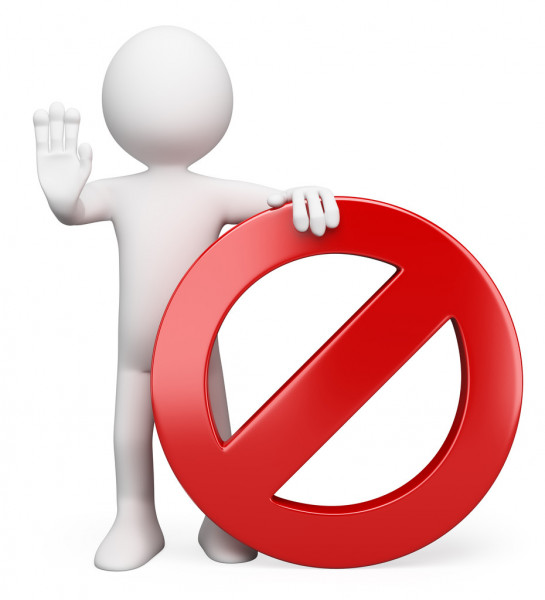 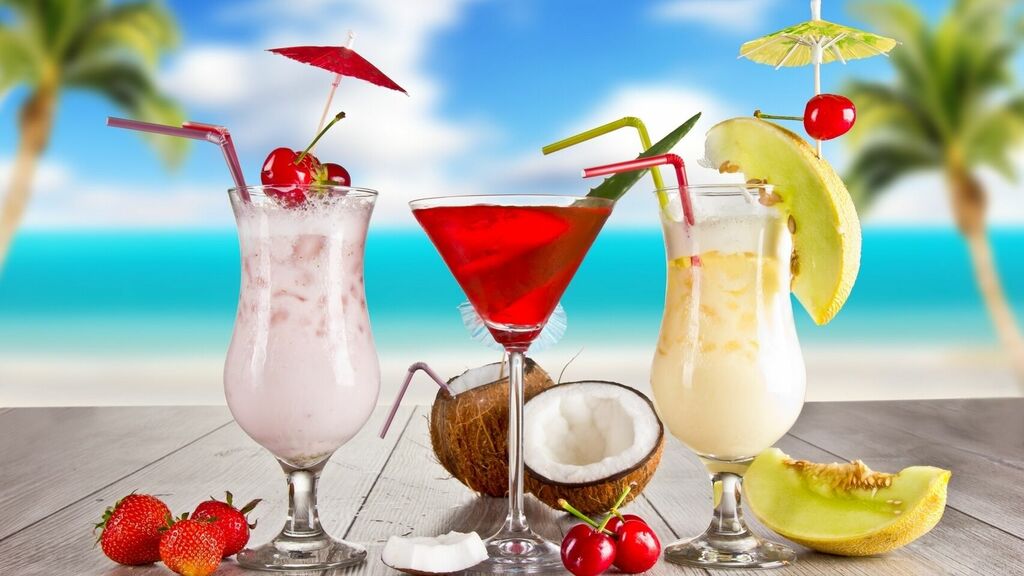 Ingreso
ABCDE.
Monitorizar al paciente.
Solicitar EKG.
Glucometría.
HC completa: antecedentes de consumo.
Evaluar toxíndrome: pupilas, aliento, olores.
Según causa: gases arteriales, electrolitos, función renal, hemograma, etc.
Examen físico
Estado neurológico: hipoglicemia, toxinas, trauma, abstinencia.
Pupilas: diferencia opioides del anticolinégico, adrenérgico.
Respiratorio: edema pulmonar, broncoaspiración.
Cardiaco: arritmias, EKG.
TGI: sonidos intestinales.
Piel: autolesiones, coloración (cianótica, rojo, piloerección).
Indagar
Sustancia (si no es conocido no descartar acetaminofén).
Cantidad ingerida.
Hace cuánto tiempo, medidas descontaminación.
Vía de exposición.
Tratamientos prehospitalarios o manejos caseros.
TEC.
Recordar: diligenciar ficha de notificación.
Medidas de descontaminación
Inducción del vómito
No está indicado.
Retrasa otros procedimientos (carbón activado).
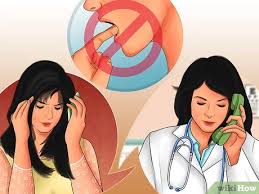 Lavado gástrico
Mercurio y fluorhídrico.
En general no se recomienda.
Reacción vagal.
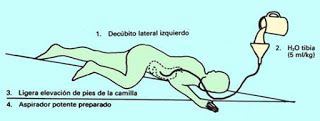 Carbón activado
No usar de rutina.
Administrar si la ingesta fue hace menos de 1 hora.
O en aquellas que tienen evidencia.
O en toxicidad grave.
Paciente con control de vía aérea.
Sustancias potencialmente adsorbibles.
Dosis 1 g/Kg/dosis: solución al 25% revolver un minuto.
Dosis repetidas: considerar catártico para evitar íleo. 
Carbamazepina, dapsona, fenobarbital, teofilina, quinina.
Administrar si
Paciente asintomático y consumo hace menos de 1 hora.
Sustancias potencialmente tóxicas.
Medicamentos liberación retardada.
Contraindicaciones
Vía aérea no protegida y alteración del estado neurológico.
Ingesta de hidrocarburos.
Riesgo de perforación TGI (cáusticos).
Obstrucción.
Si requiere endoscopia.
Metales, electrolitos, alcoholes no son adsorbidos por el CA.
Irrigación intestinal
En fármacos de liberación sostenida que no se unen al CA.
PEG en 1 L de H2O: cada hora hasta que las heces sean claras.
Niños 9 meses a 6 años: 500 cc /hora.
Lavado ocular
Más de 20 minutos.
Aplicar anestesia (procainamida).
500-1000 cc SSN 9%.
Medir pH cada 15 min (6,5-8).
Descontaminación cutánea
Examinar con guantes, gafas , delantal.
No usar neutralizantes ni cremas (reacciones exotérmicas).
No usar agua en: Mg, Zc, U, S, Ti.
Fenol: lavar con PEG.
Evitar exposiciones sevundarias.
Lavar el pelo.
Remover toda la ropa.
Evitar uso de cremas y ungüentos.
Manipulación del pH
Nunca se acidifica la orina.
Alcalinización de orina: Salicilatos, fenobarbital, 2,4 diclorofenoxiacético.
Riesgo de alcalemia, hipocalcemia, tetania.
No realizar en: FCC, edema cerebral, SIADH.
Bicarbonato
1-2 mEq/Kg bolo.
Continuar con: 75 mEq en 425cc/h20 destilada a 3 cc hora.
Mantener pH urinario 7,5-8 y sanguíneo no mayor de 7,5.
GRACIAS